Surface Compositions of the Icy Satellites from UV Spectroscopy
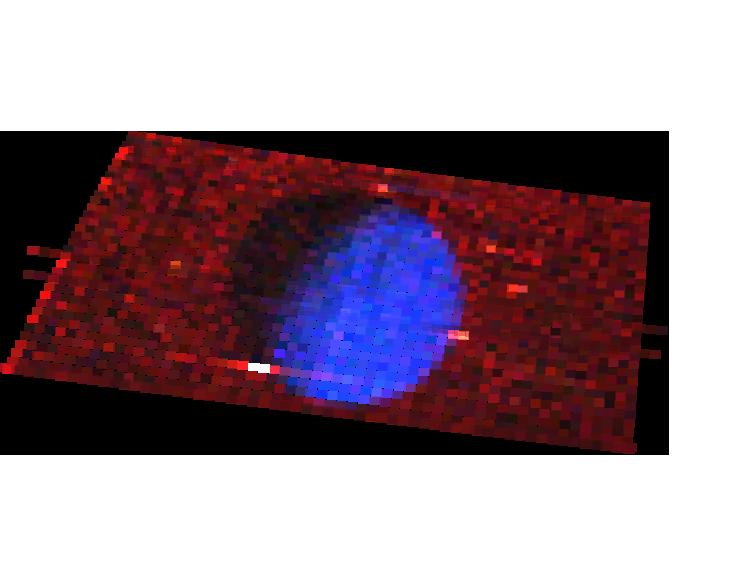 Amanda Hendrix
and the UVIS Team

Cassini Science Symposium 
14 August 2018
Boulder, CO
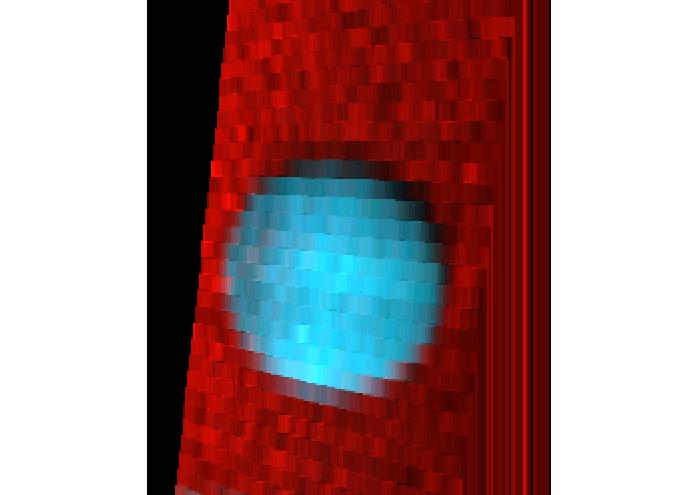 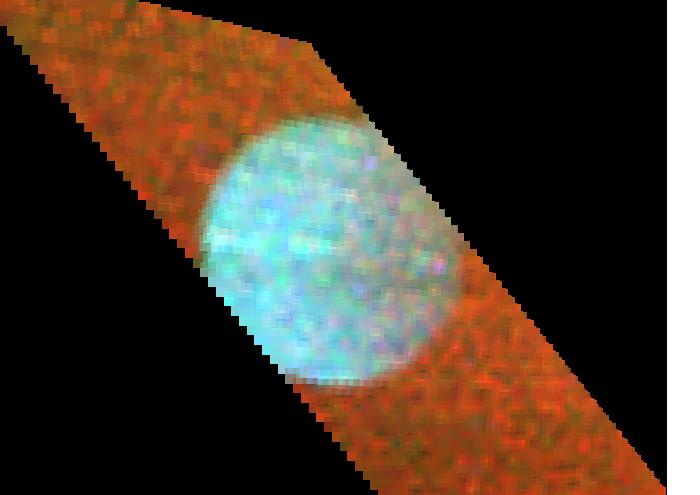 [Speaker Notes: The satellites in the Saturnian system are absorbing in the UV-visible spectral region – they’re reddish, and we want to study this spectral region to understand the surface composition and how it is being affected by environmental processing 



[It’s potentially a clue to surface composition/contamination, because most of the VNIR spectrum is mainly indicative of H2O ice (plus some trace species)]]
Thinking back to the beginning of the mission…
These were the first ever far-UV spectral observations of icy satellites … so this was really exploratory science
(There were near-UV observations of Dione, Rhea, Iapetus from HST)
What is the surface composition of the icy moons and how are they modified by their environments?
UVIS is contributing to studies of surface composition of the icy moons
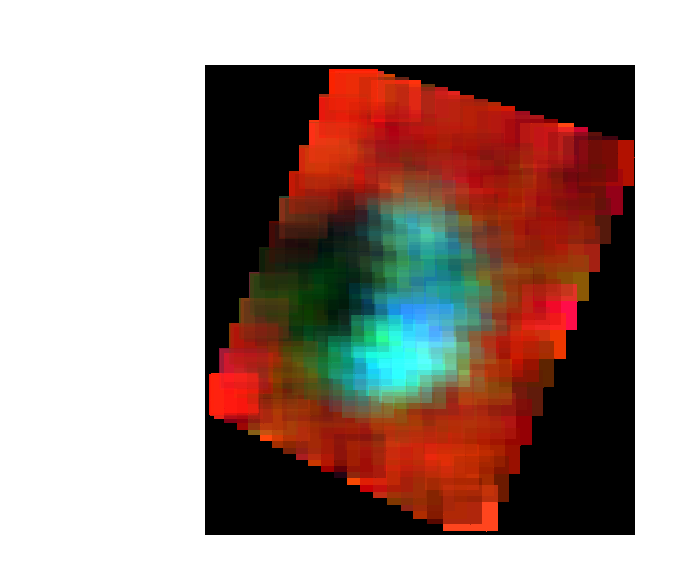 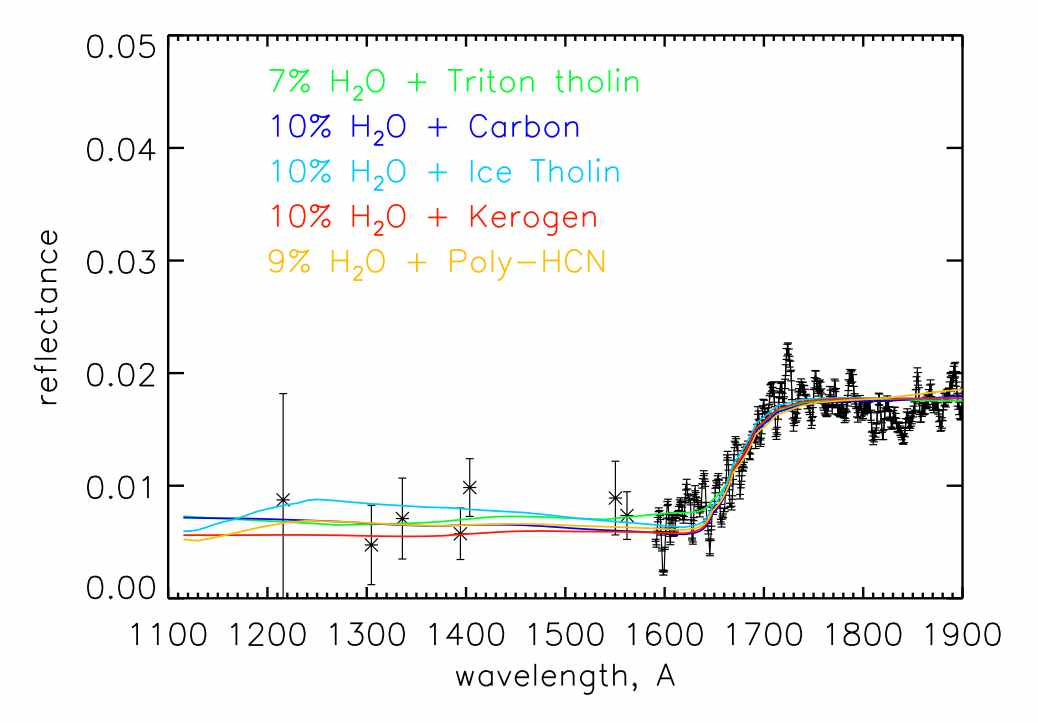 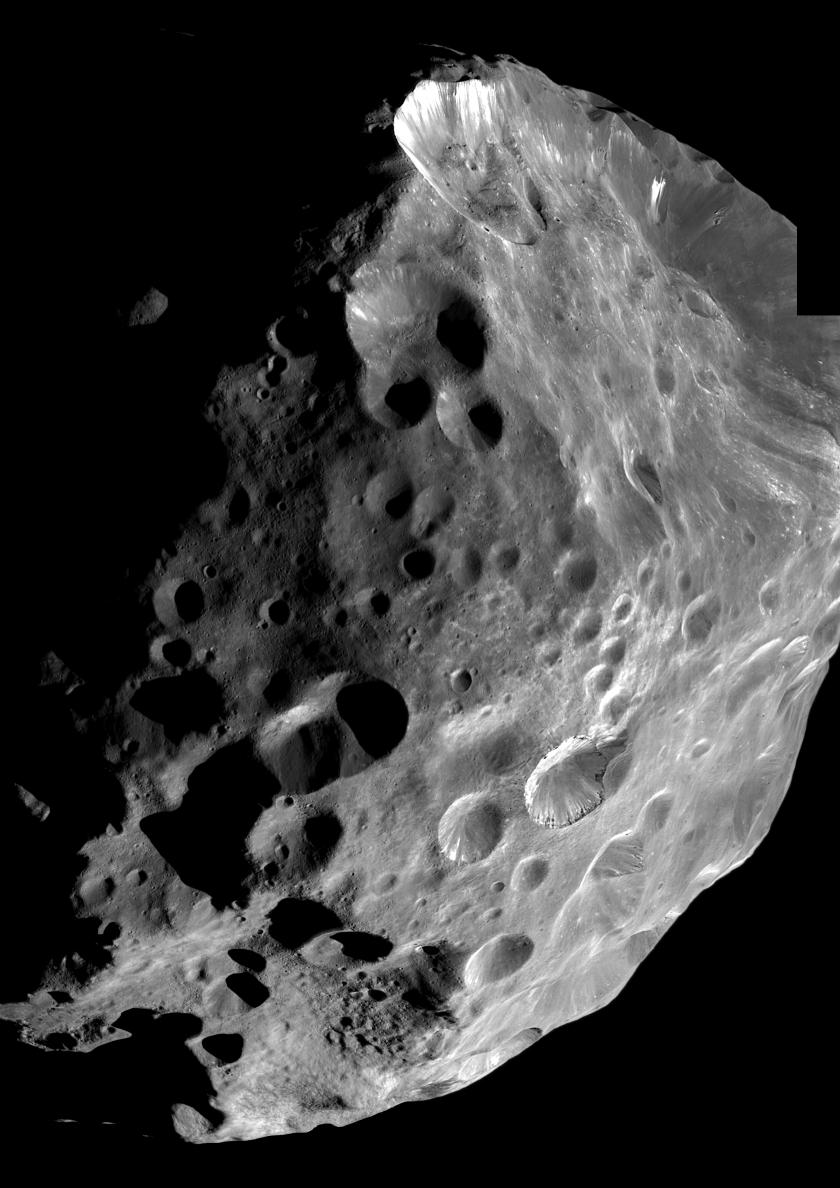 PHOEBE
ENCELADUS
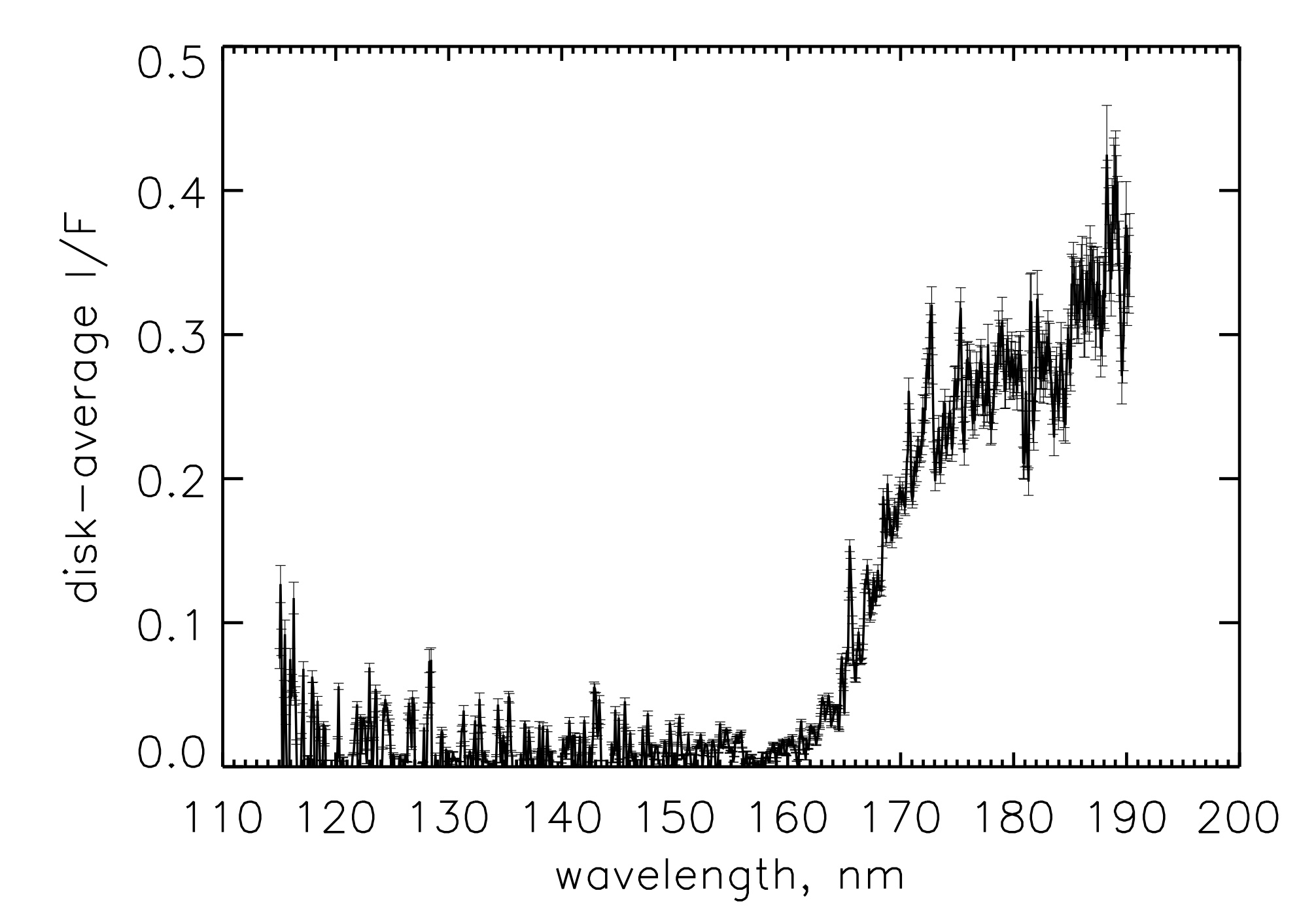 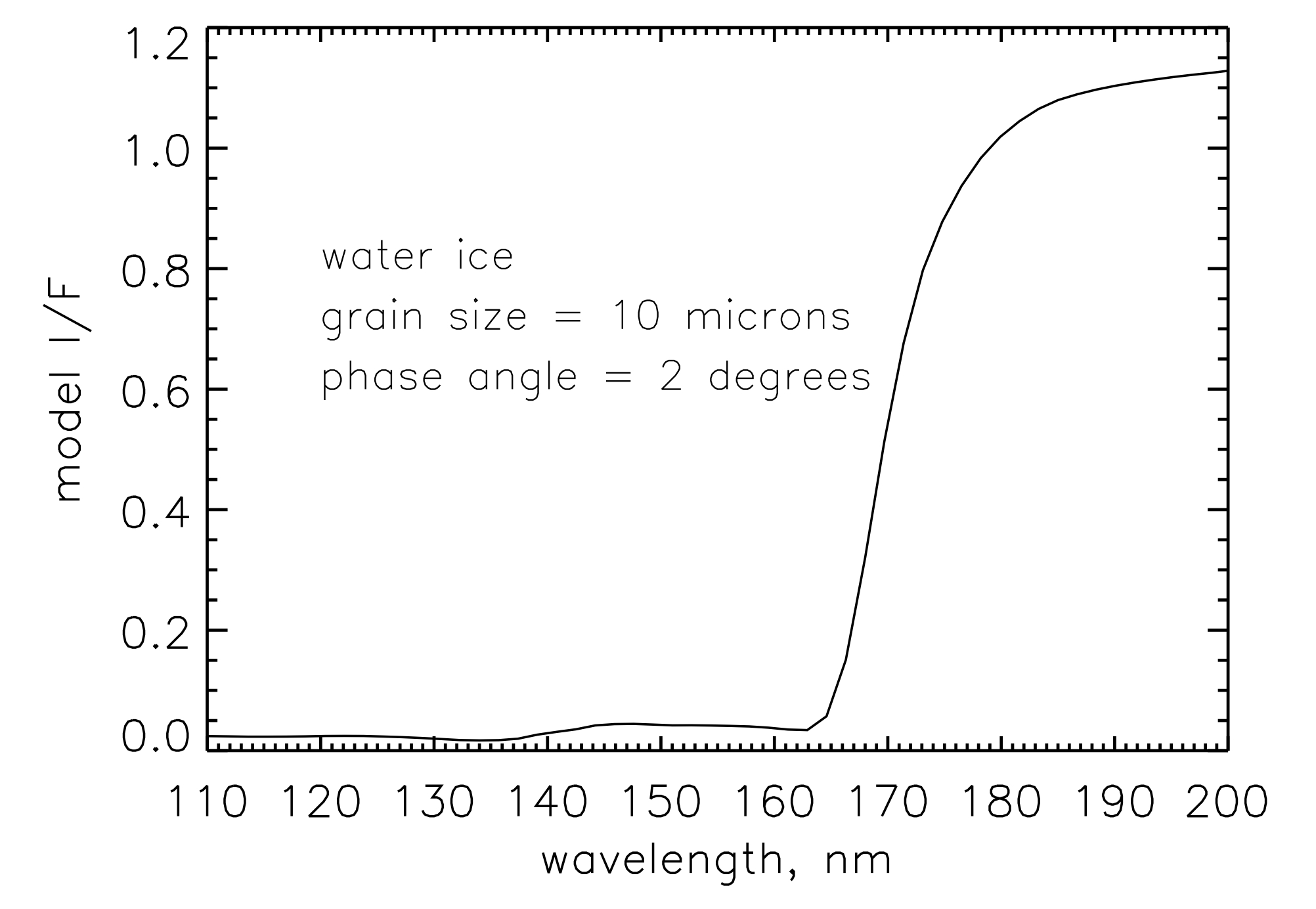 Why so dark??
UVIS unique contributions
Images, spectroscopy
Top-most layer (few microns)
important for studying evolution (exogenic/weathering processes) 
E ring
Corotating (cold) plasma
plume fallout 
FUV H2O signature
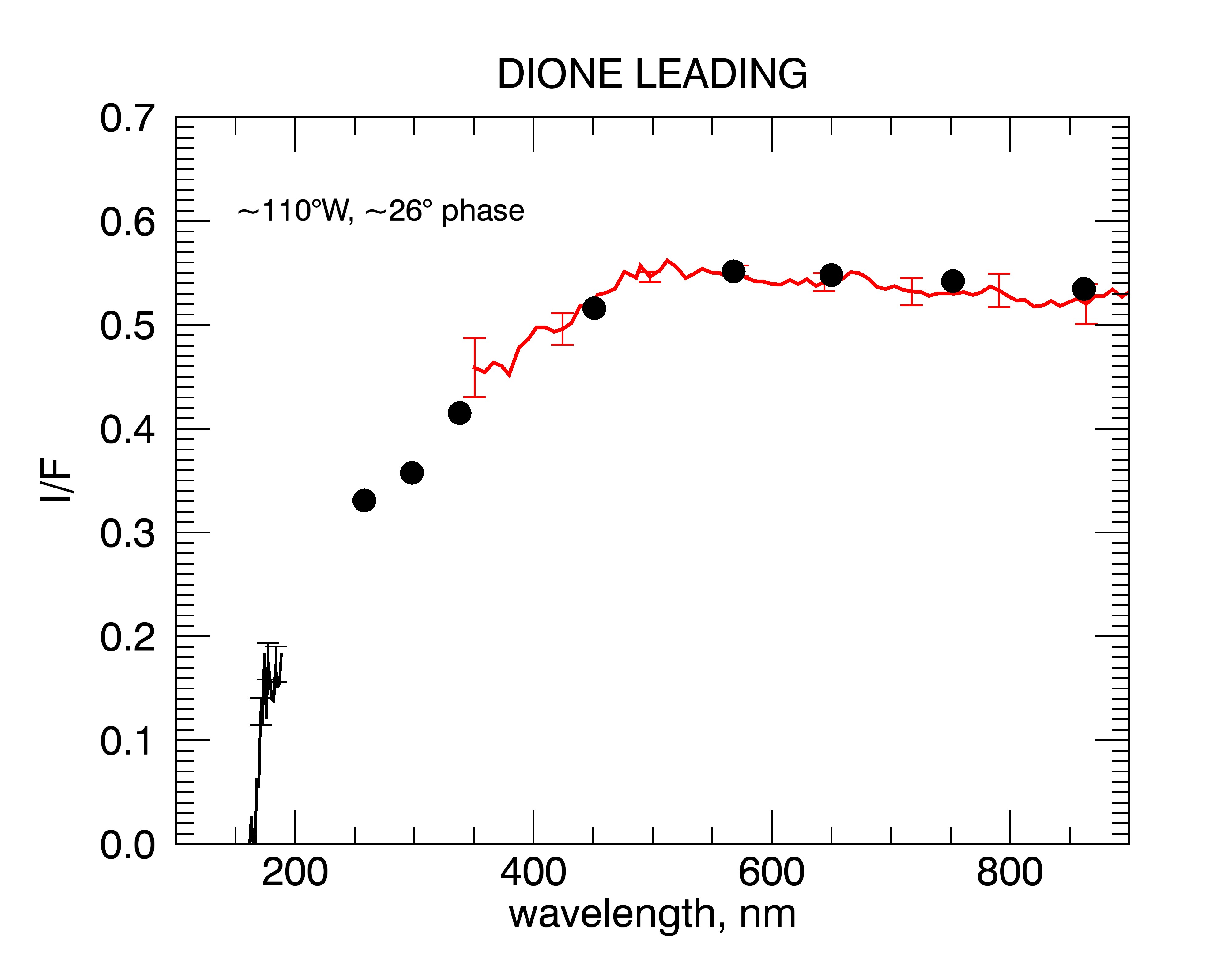 ISS
VIMS
absorption
UVIS
[Speaker Notes: Dione spectrum to demonstrate the issue.

The absorption occurs in a region where Cassini spectral coverage is not complete.]
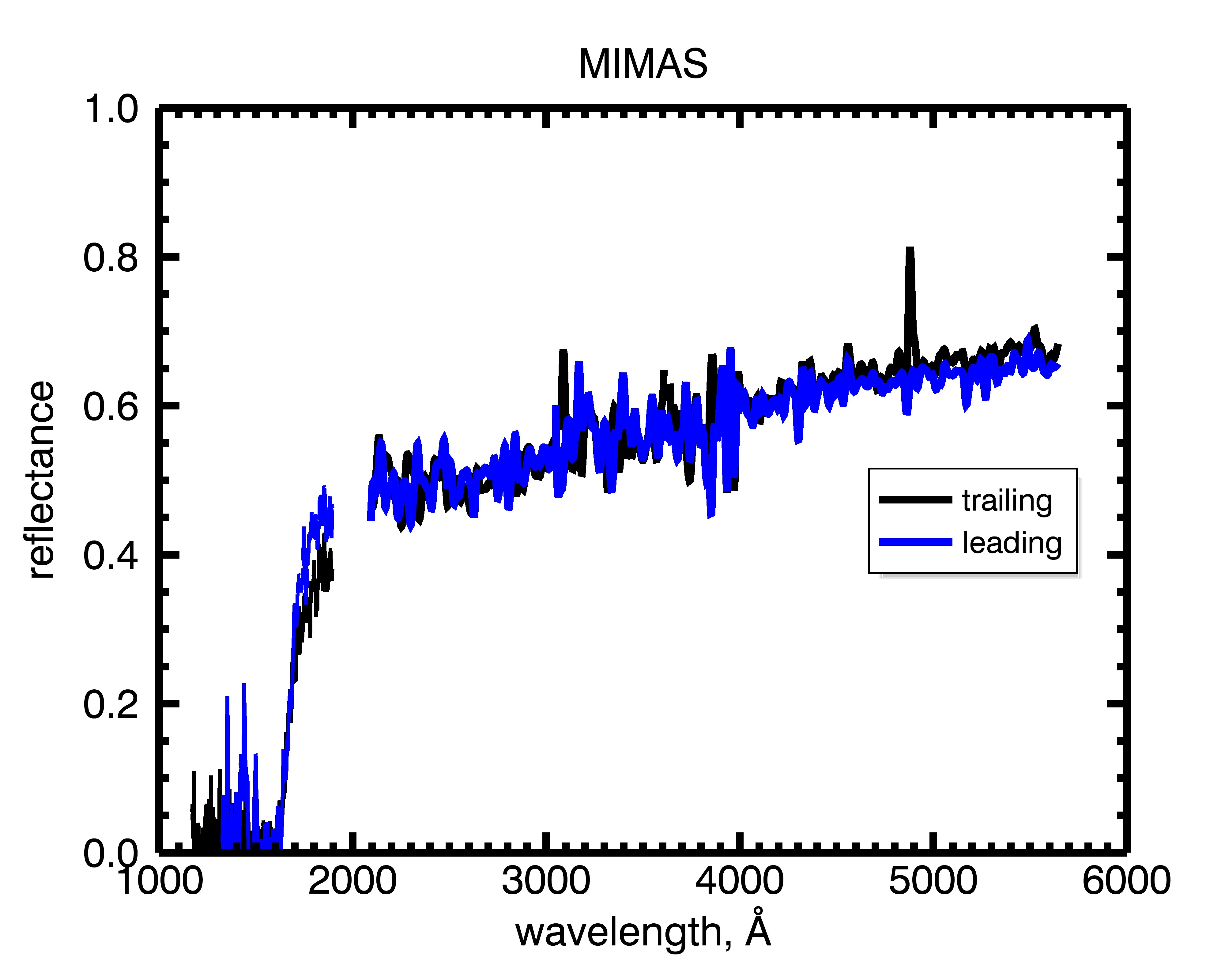 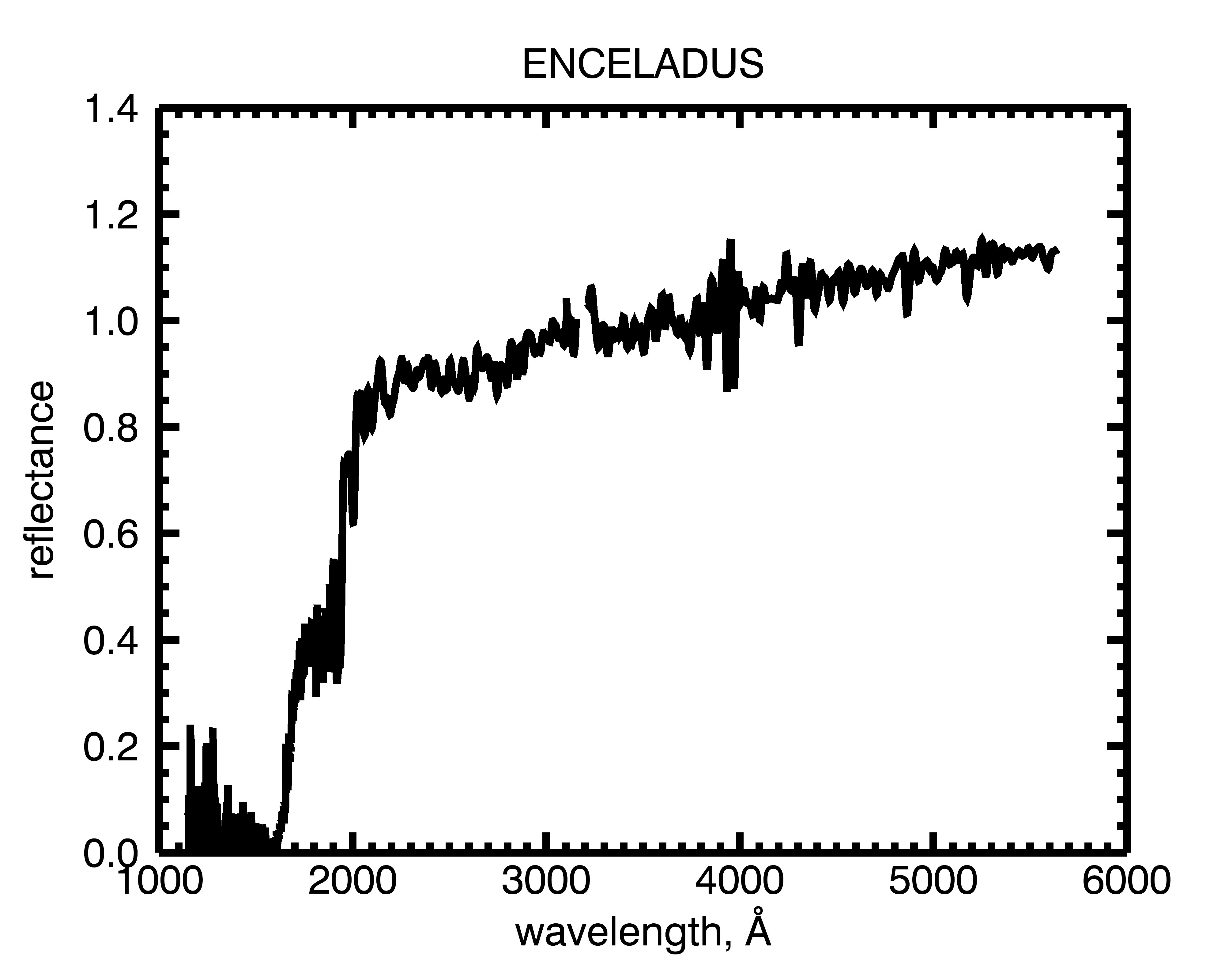 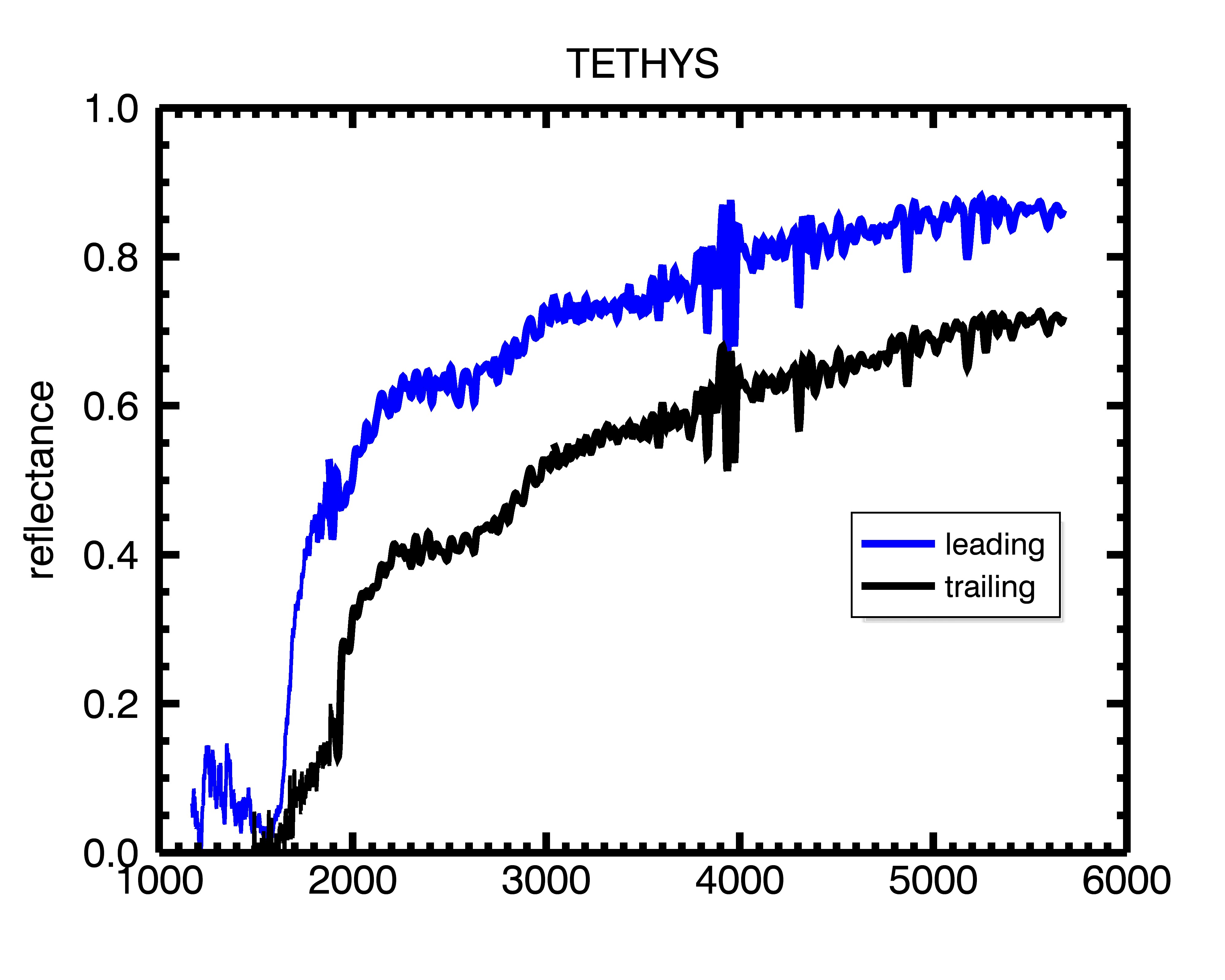 HST/STIS data
+ Cassini UVIS
[Speaker Notes: Note absorption
Also seen in Noll spectra (RH etc, id’d as O3)]
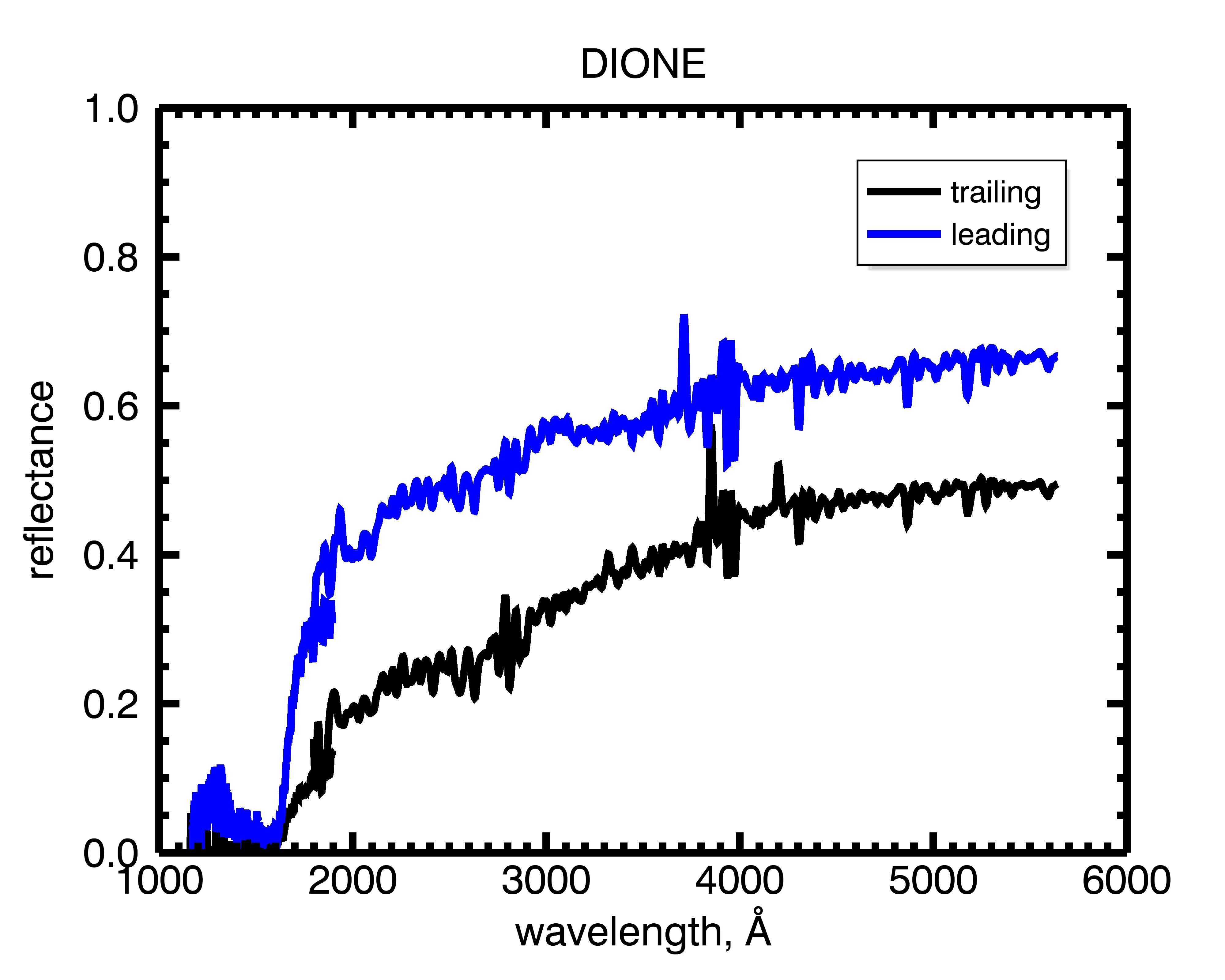 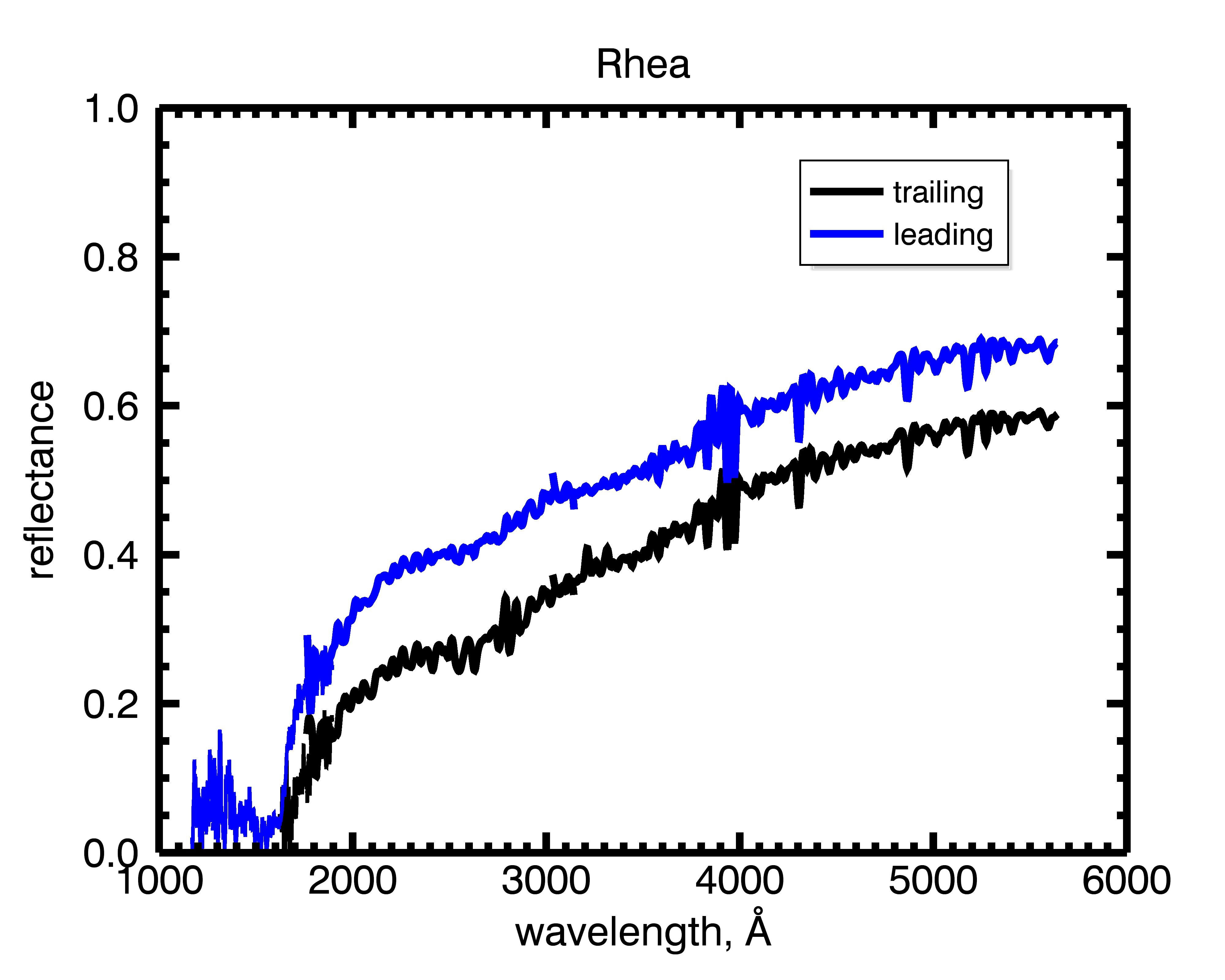 HST/STIS data
+ Cassini UVIS
[Speaker Notes: Note absorption
Also seen in Noll spectra (RH etc, id’d as O3)

They all also have some amount of reddish slope]
Spectral Trends
Look at trends in spectral redness and trends in 260 nm absorption band depth 

Compare with E ring grain flux, particle fluxes
(follows on from work by Hendrix et al., 2018, now using new HST data from STIS)
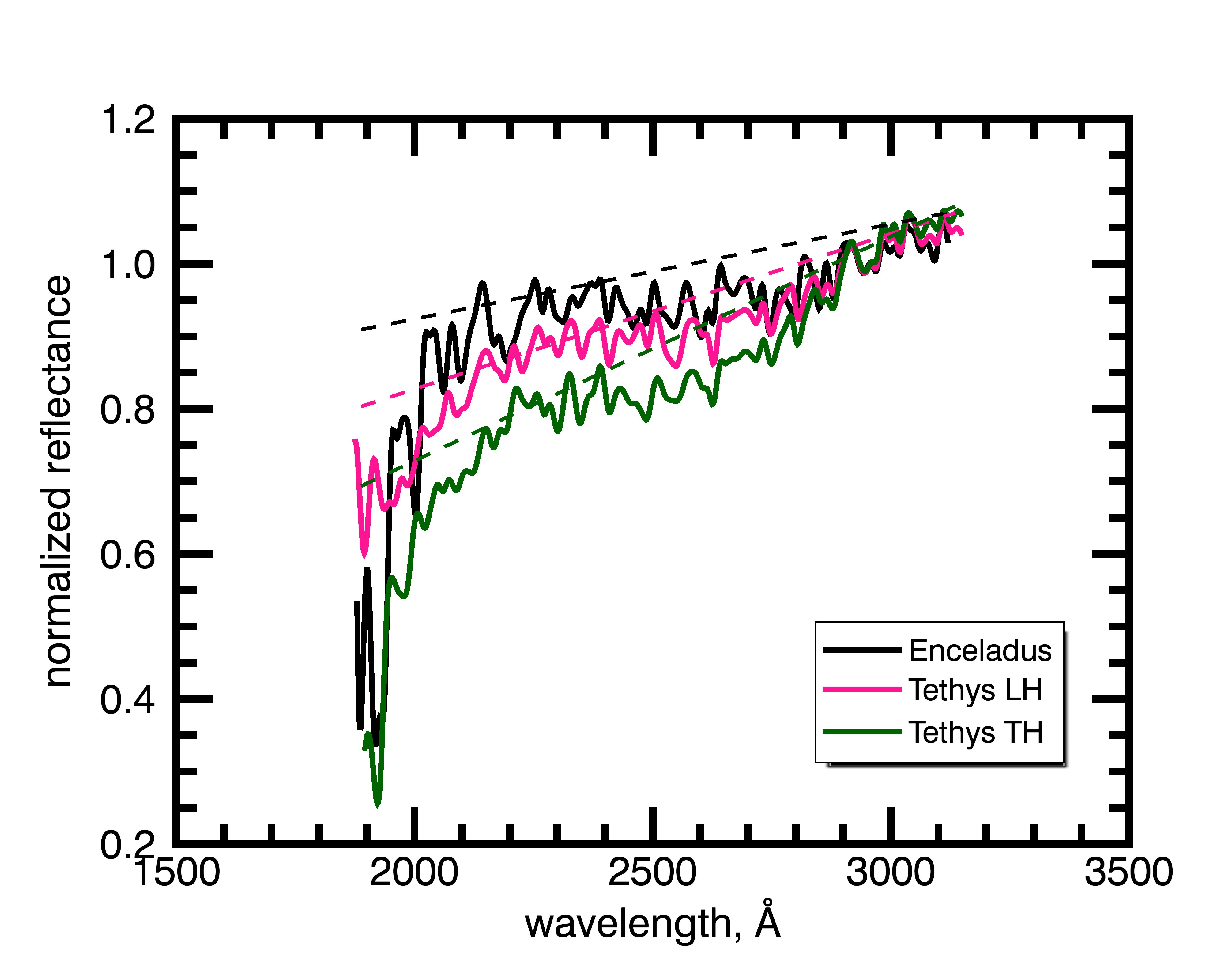 Banddepth vs. spectral slope
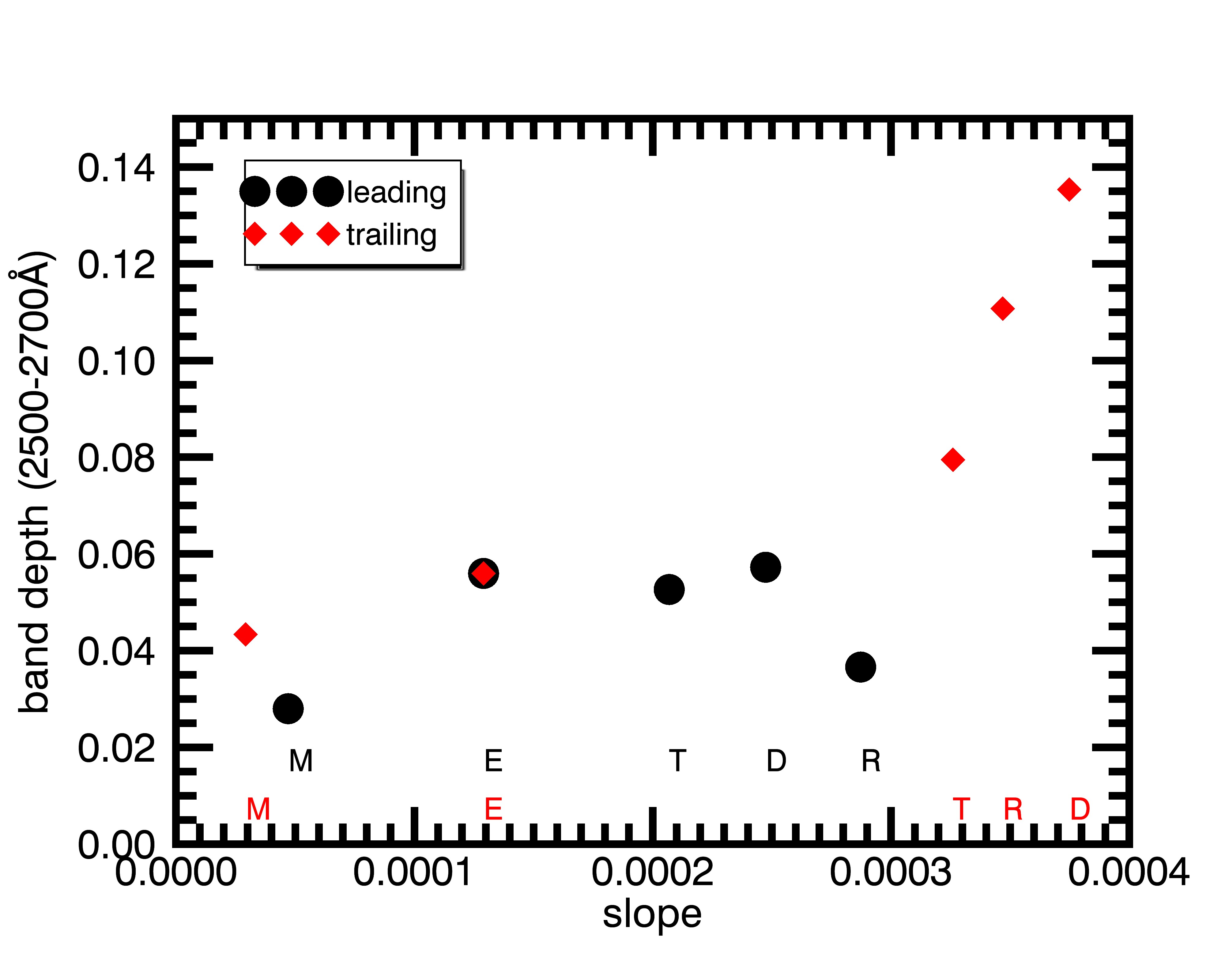 1
On the TH, deeper banddepths associated with redder slopes
(Less so on the LH)
[Speaker Notes: Band depths are stronger on TH compared to LH]
Spectral slope vs. albedo
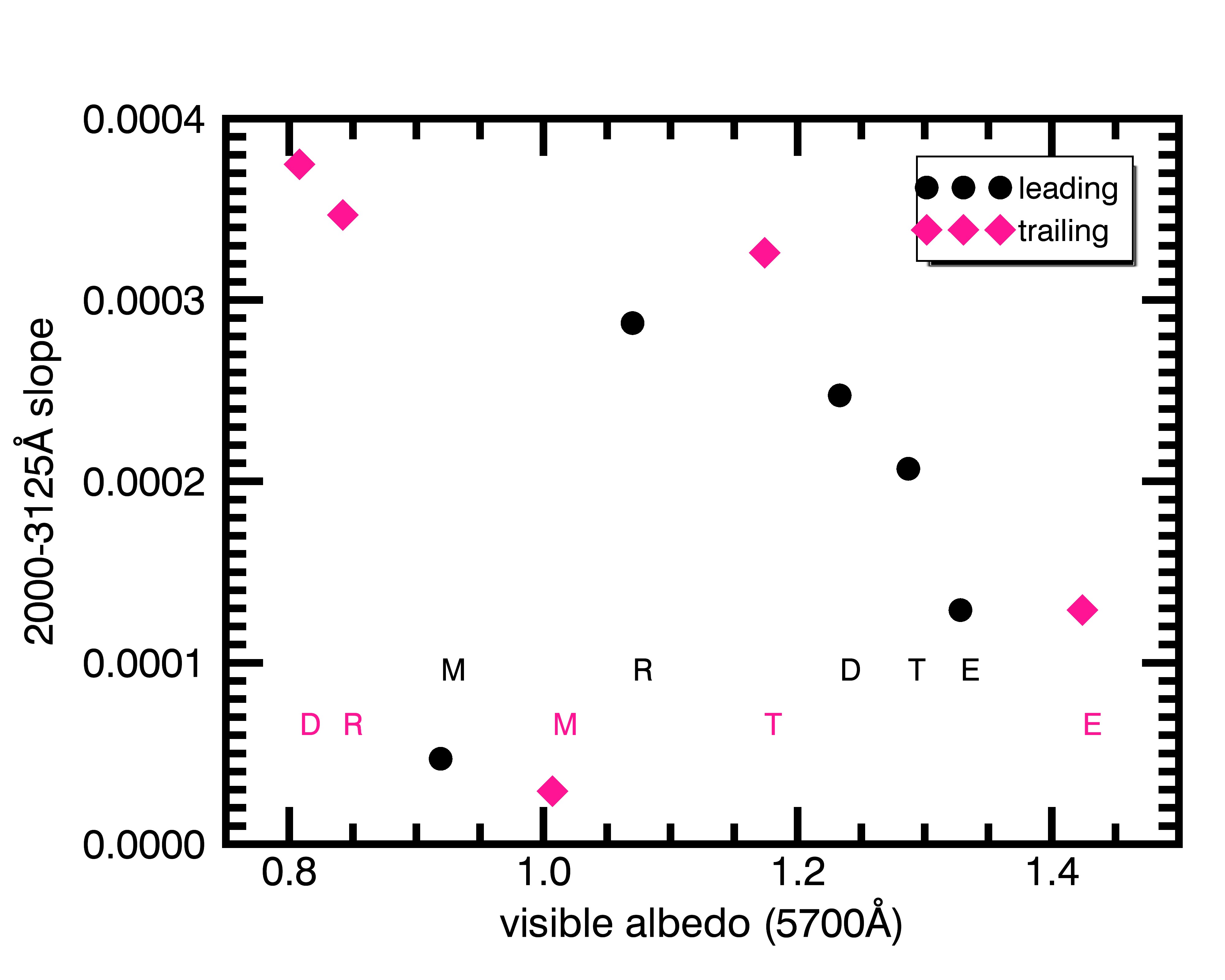 2
Except at Mimas, lower albedos are linked with redder slopes
[Speaker Notes: Also:
LH: Band depth increases with albedo
TH: Band depths are stronger for lower albedos (except for Mimas)]
TH: Banddepth vs. ~tens of keV electrons
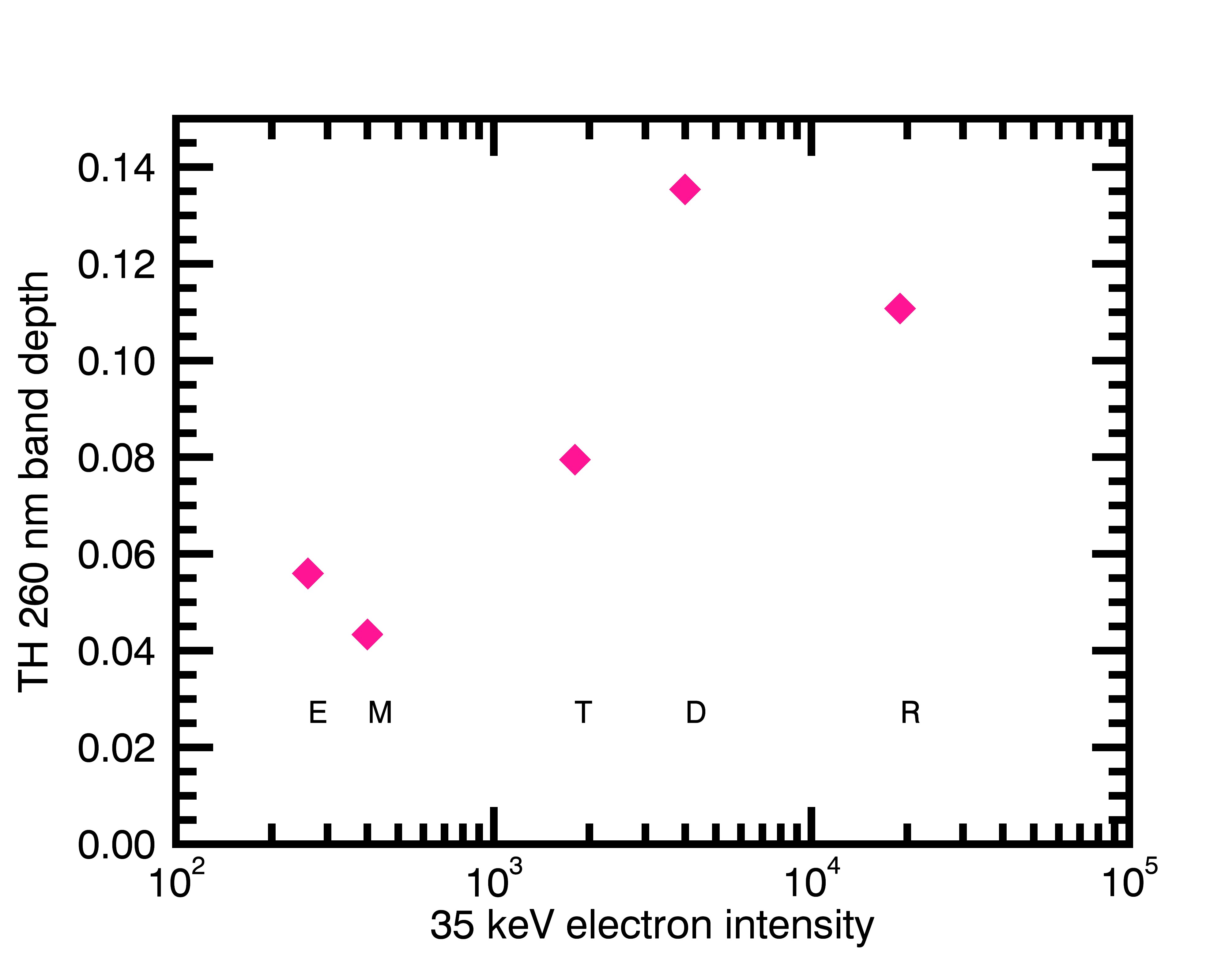 3
TH: the banddepth increases in strength with intensity of ~tens of keV electrons
Banddepth vs. E ring grain flux
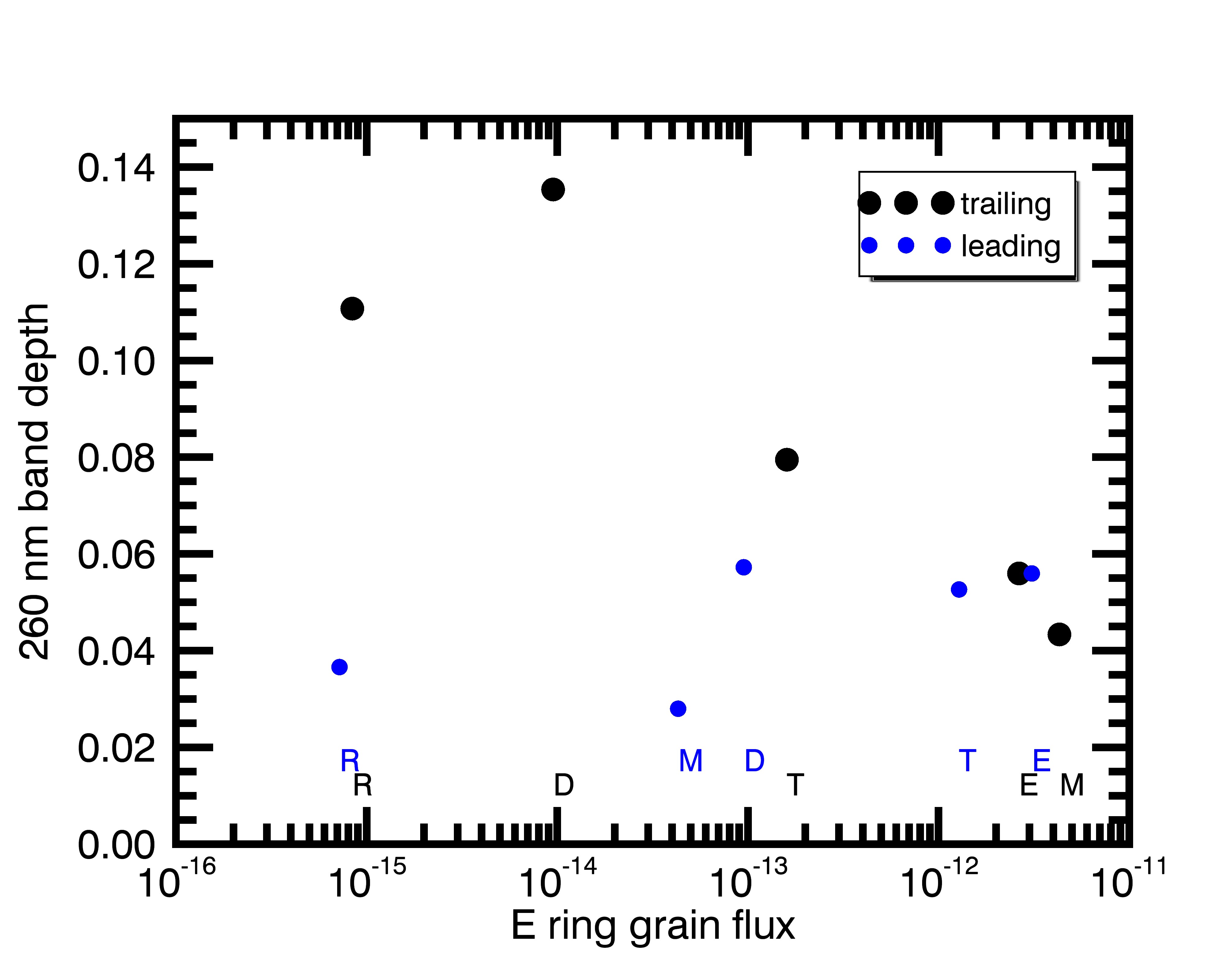 4
On the LH, 260 nm absorption band strength increases slightly with E ring grain flux.
On the TH, the abs band strength decreases with E ring grain flux.
LH: MeV electrons vs. spectral slope
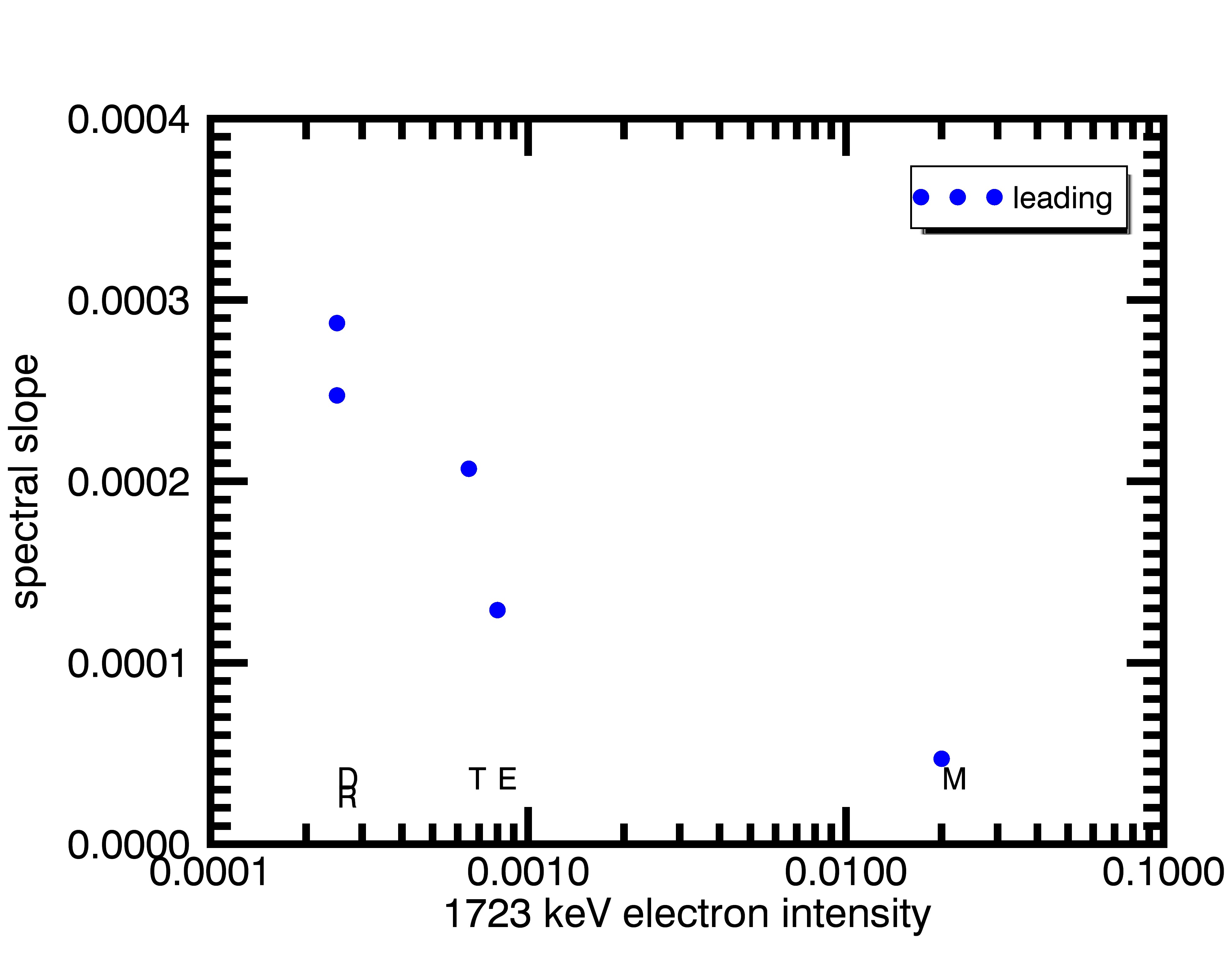 5
On the LH, slopes get bluer with increasing MeV electron intensity (poss. related to blue lenses)
[Speaker Notes: Because there are competing processes, it’s difficult to isolate the effects of any once process.]
Tethys (Schenk et al., 2011)
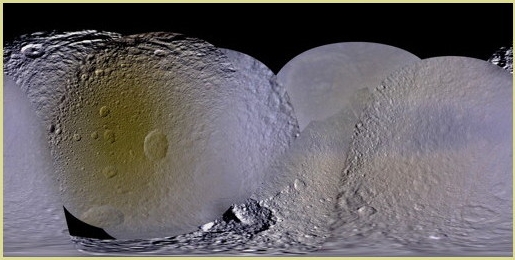 trailing
leading
[Speaker Notes: But I think that we can largely sense the spectral effects of E ring grains by looking at the leading hemisphere of Tethys. On the LH, outside of the MeV electron lens we expect to be just E ring material. Fairly pristine – likely irradiated, but also constantly emplaced onto surface. So this is a clue to what E ring grains look like: yellowish (i.e. not pure water ice)


So this is a clue that the effects we’re seeing point to the presence of a non-water-ice species, likely some component of the E ring.]
Some Trends
On the leading hemispheres, E ring grain bombardment and MeV electron bombardment are the primary exogenic process 
MeV electrons likely contribute to bluer slopes on LH (plot 5)
260 nm absorption is related to redness (plot 1); E ring grains are yellowish/reddish (Tethys color map); E ring grains may also contribute to 260 nm bands on LH (plot 4)

On the trailing hemispheres, E ring grain bombardment and keV electron bombardment (<- may dominate effects).  
The response to keV electron bombardment may be to strengthen the 260 nm absorption (plot 3) (and also darken and redden).
[Speaker Notes: The 260 nm absorption may be initially linked to E ring grains, but then strengthened by keV electron bombardment.]
Some Possible Implications
The E ring is an important coloring agent in the Saturnian system
Already known to be an important albedo/brightening driver (Verbiscer et al., 2007)
Likely mainly a non-water ice component of the E ring grains 
These signatures may be due to radiolytic processing salts and/or organics (primary non-ice species in E ring; Postberg et al., 2018)
Both get redder with radiolytic processing
Radiolysis of salts tends to produce color centers/absorptions (Hibbitts et al., 2017; Hand & Carlson, 2015) (not seen in our data)
Some organics exhibit absorptions near 260 nm 
Work is ongoing to understand
Ozone? (Noll et al. 1997) Not sure about that.
[Speaker Notes: Not clear that ozone production is consistent with the trends that we observe, but we’re not ruling it out]
In the Next Year …
The focus will be on disk-resolved observations and the production of maps
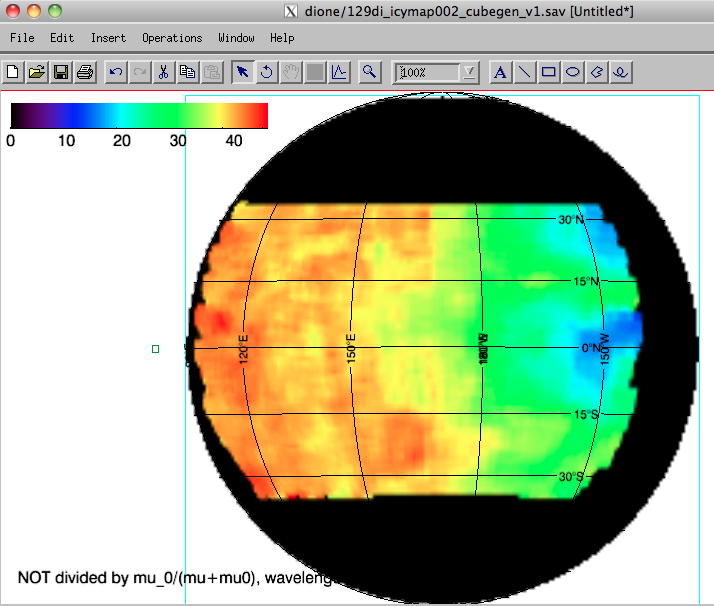 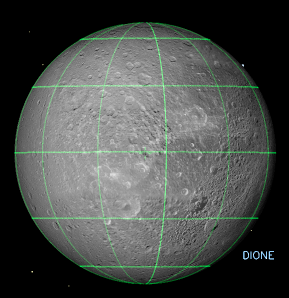 0°W
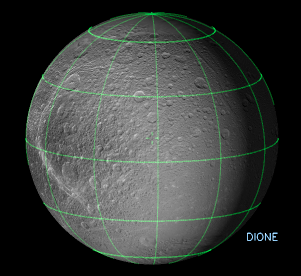 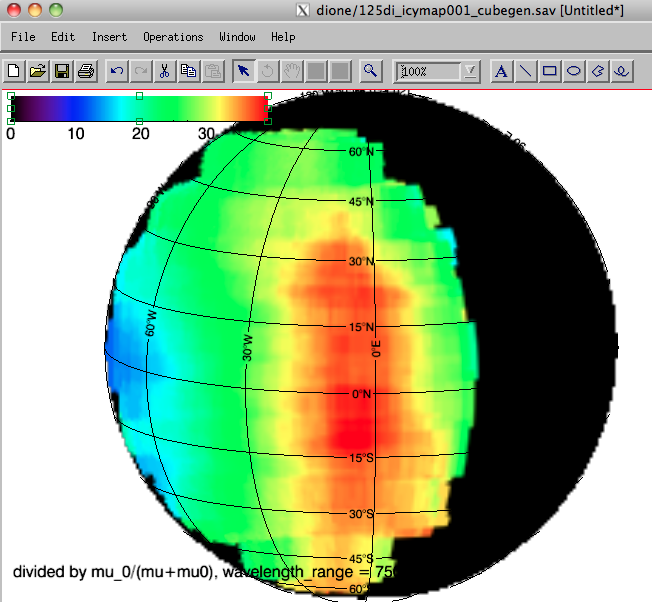 180°W
For m0>0.5 only